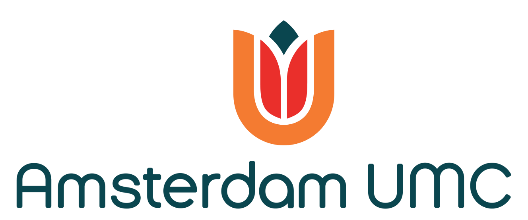 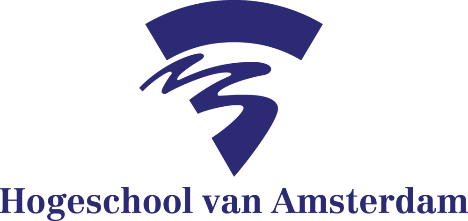 COVID-19-induced digitalisation & qualitative improvement of inter-institutional education in five healthcare curricula
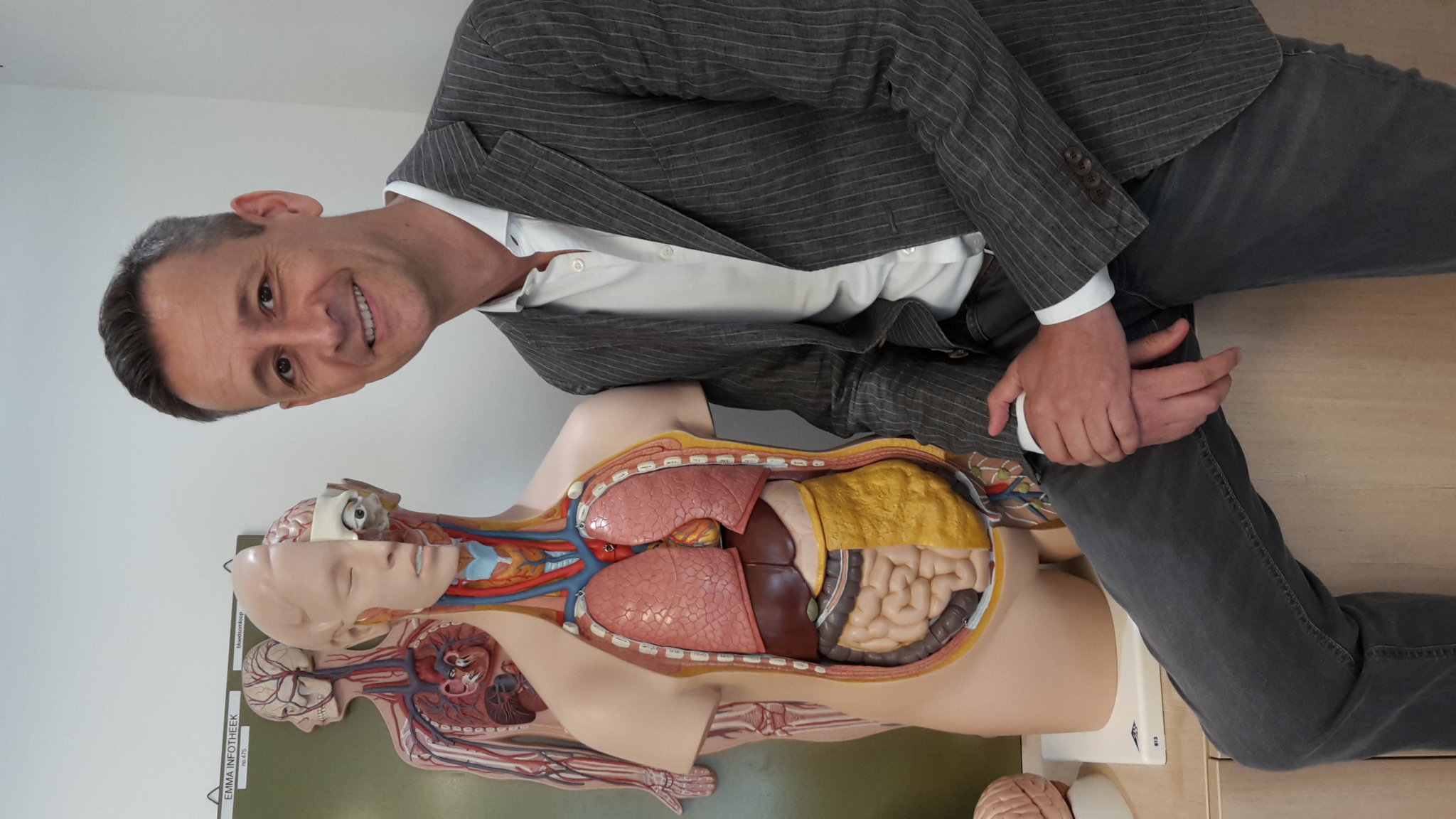 Vincent Geukers MD PhD, paediatrician-intensivist, program leader IPE

Marike de Ruiter, Aline Broekema, Jan Hindrik van Ravesloot, Rien de Vos, Stephan Ramaekers, Margo van Hartingsveldt 
Faculty of Medicine, Amsterdam Universities Medical Centre, University of Amsterdam
Faculty of Health, University of Applied Sciences Amsterdam 
Amsterdam, The Netherlands
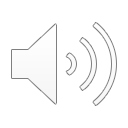 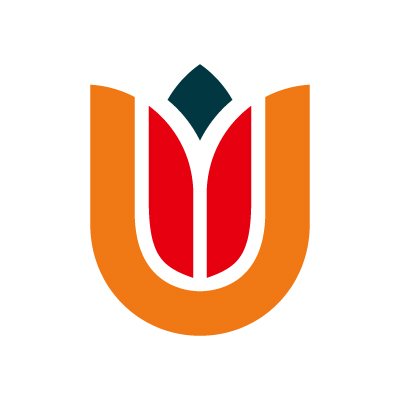 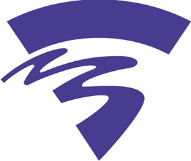 Disclosures
Grants:

2019 Comenius Leadership Fellowship under auspices of 
the Royal Netherlands Academy of Arts and Sciences (KNAW)

2020 Institute Interprofessional Studies, University of Amsterdam
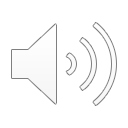 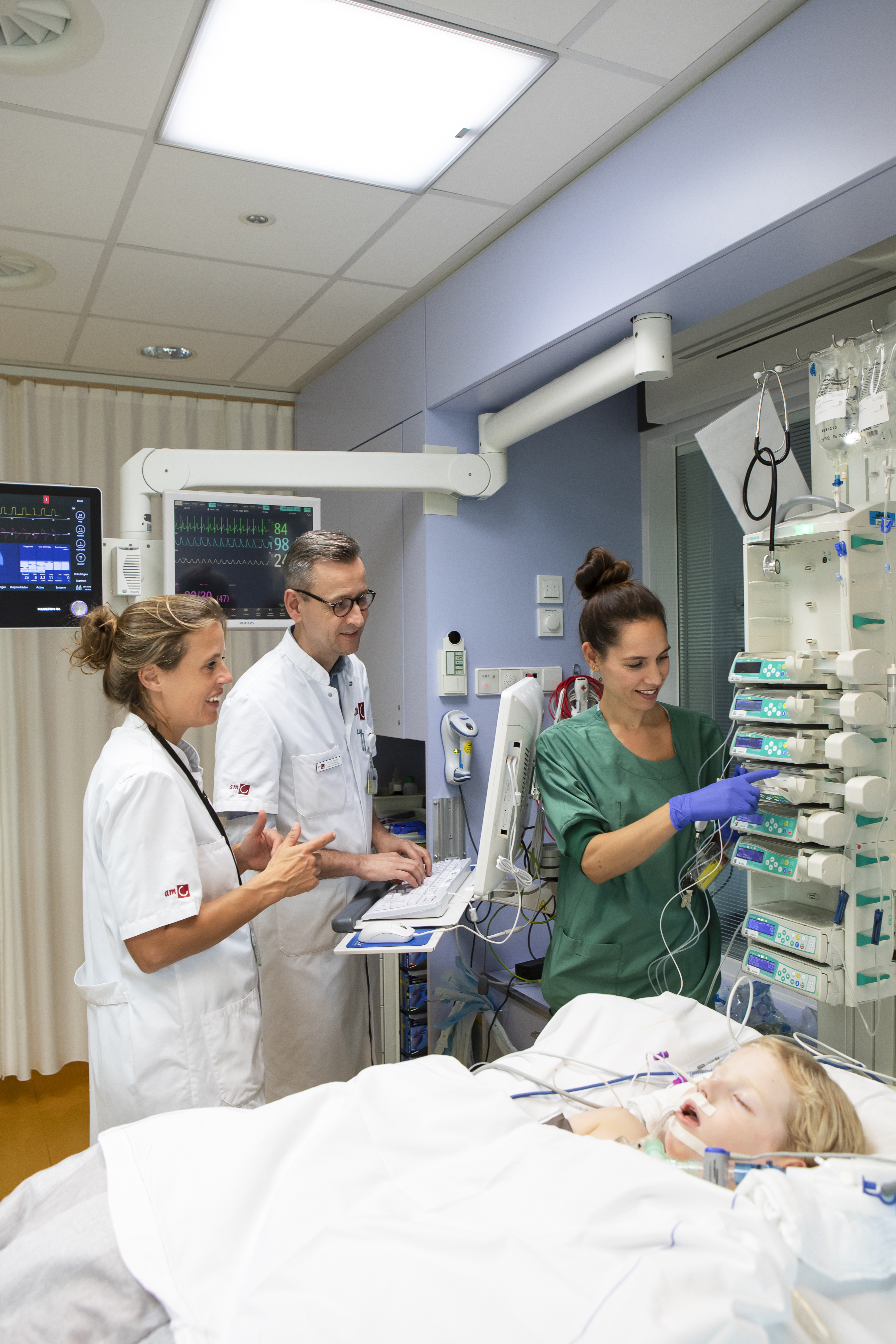 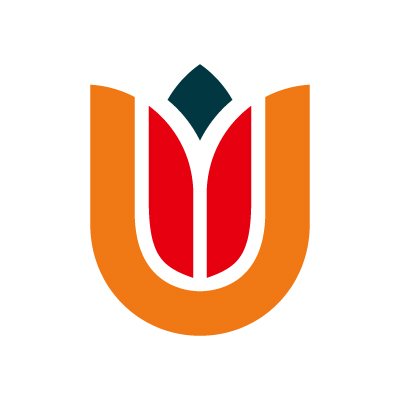 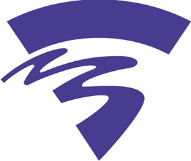 IPC networks
Modern healthcare has shifted towards interprofessional collaborative (IPC) networks of multi-located health professionals

Integral and safe healthcare for patients
More efficient healthcare at system level
Cost reduction (?)
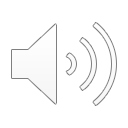 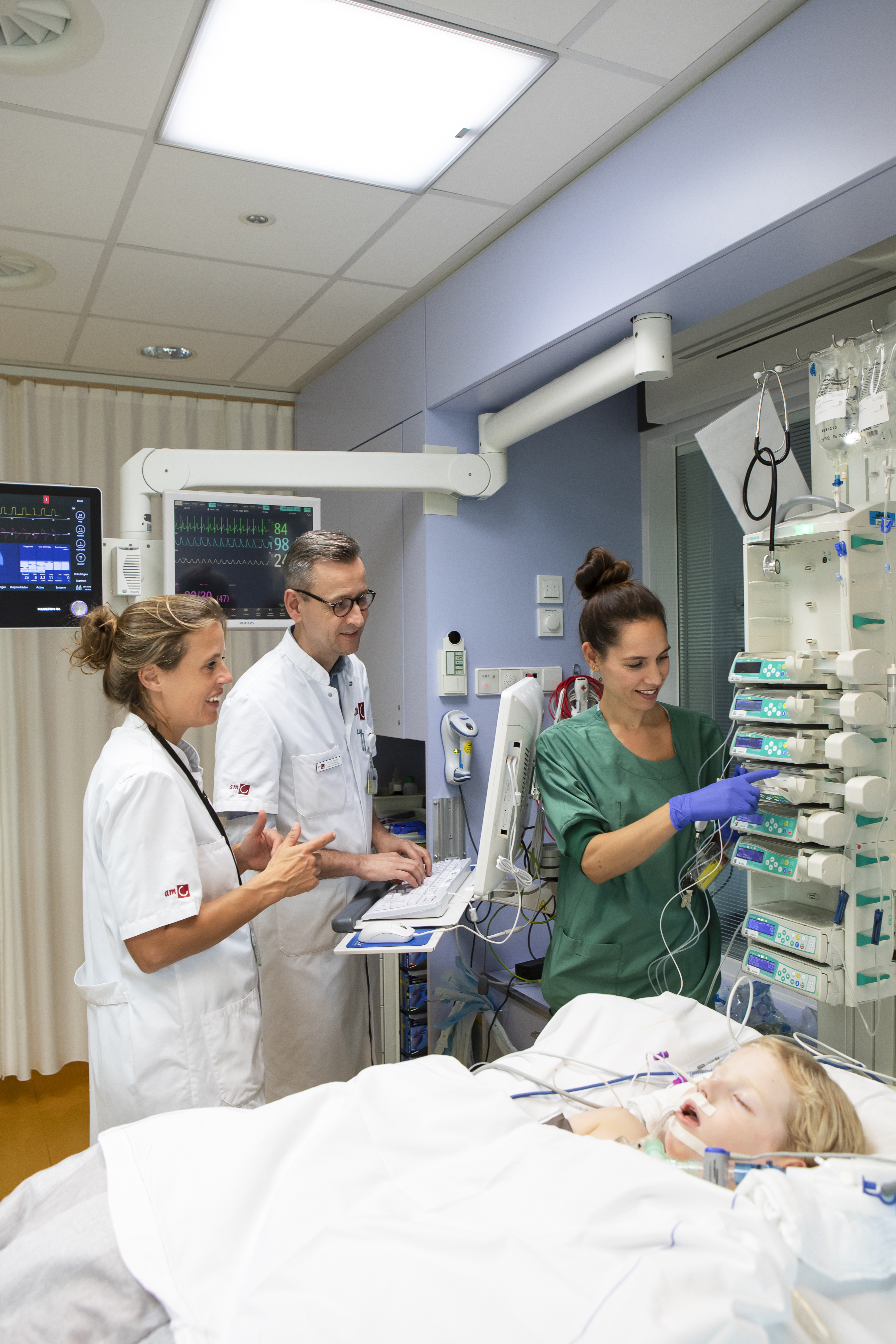 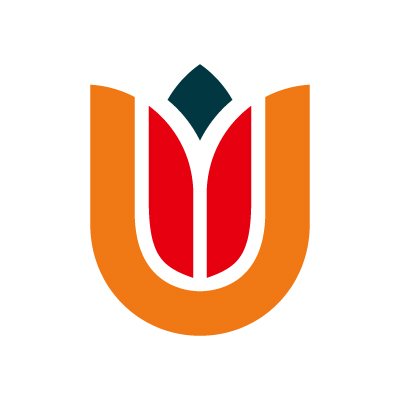 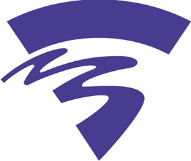 IPC networks
Modern healthcare has shifted towards interprofessional collaborative (IPC) networks of multi-located health professionals

Integral and safe healthcare for patients
More efficient healthcare at system level
Cost reduction (?)

During the COVID-19 pandemic, and before, patients are transferred between hospitals, ICU’s, rehabilitation centres and home settings
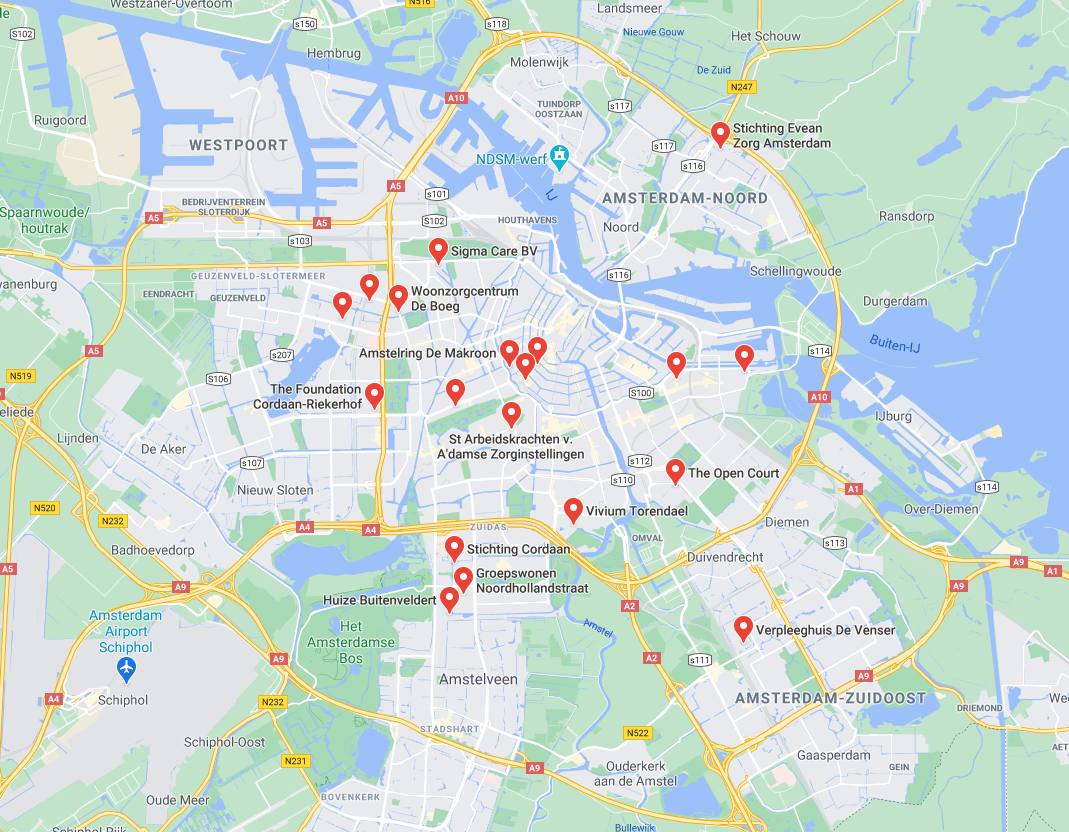 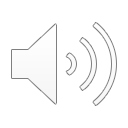 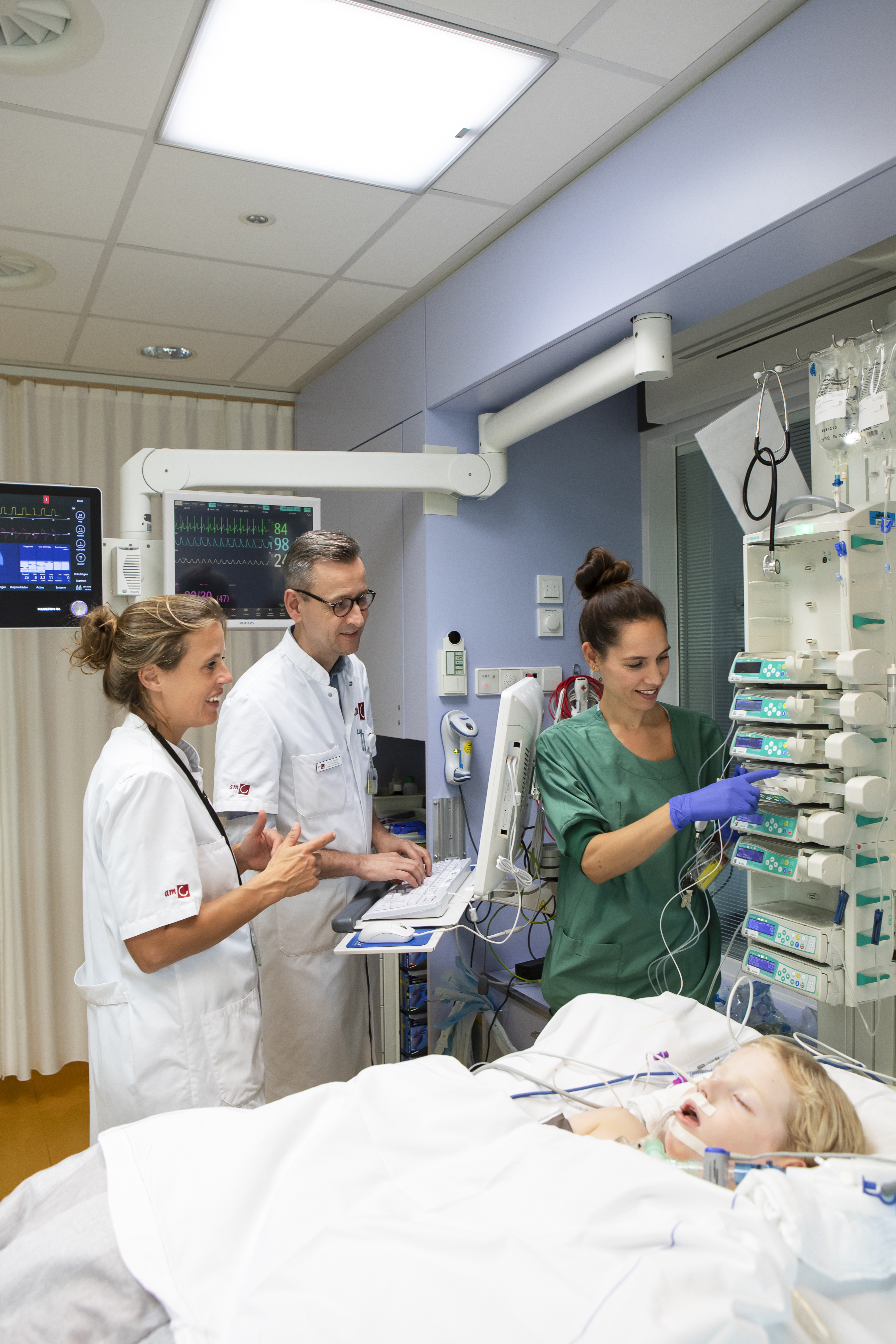 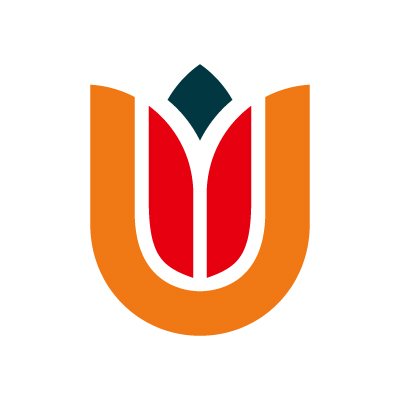 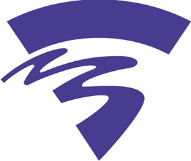 IPC networks: example
Parents, family, informal care
Paediatrician, neurologist, ENT
Physiotherapist, occupational therapist
Dietician, speech therapist
GP, pharmacist
CTB, specialized home care nurse
PGB, city council, transfer nurse
Social worker, psychologist
Educational service / school
Specialized transport company
…
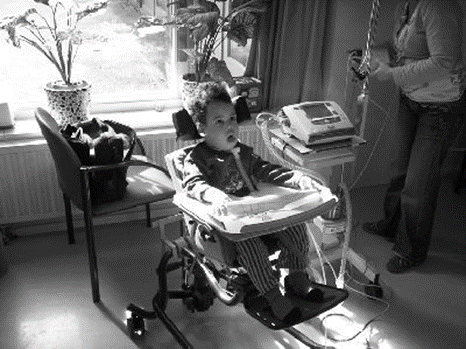 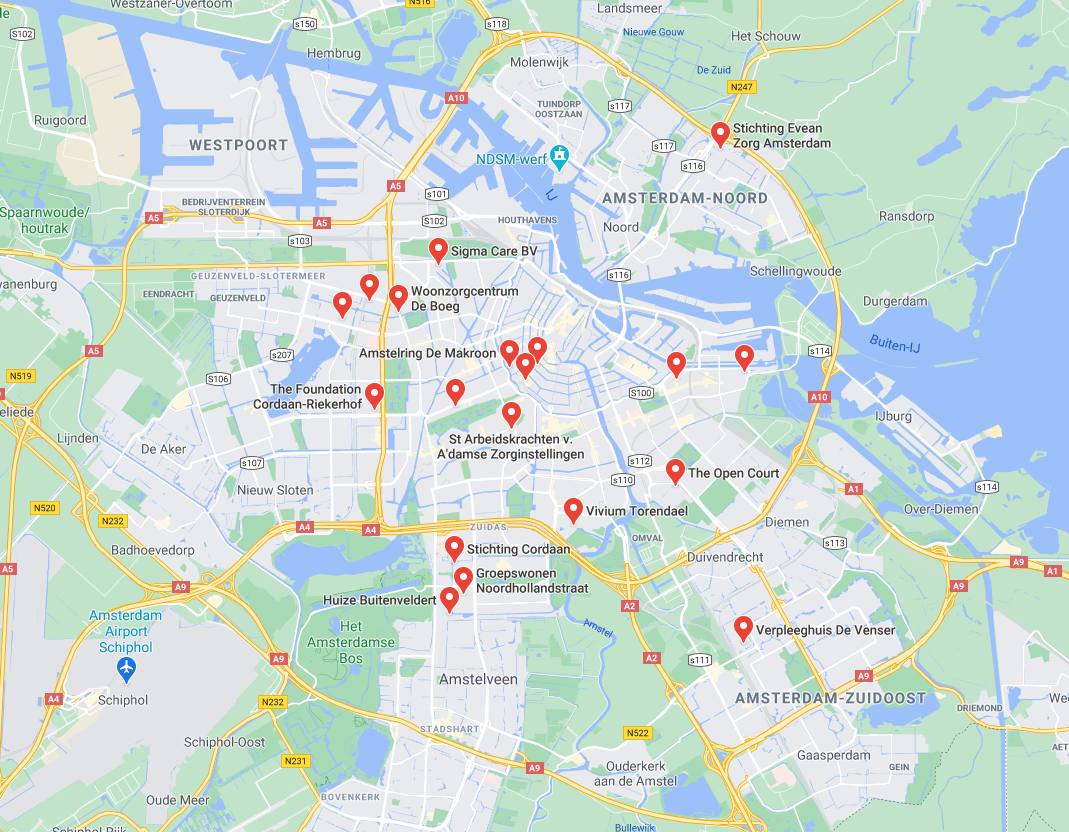 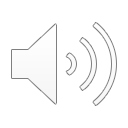 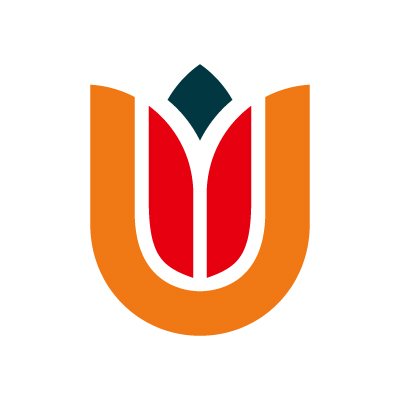 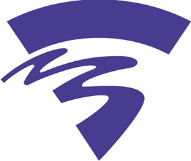 Digital IPC
Accelerated by COVID-19,    health professionals increasingly collaborate by using digital means 

Health students need to be better prepared for this new practice
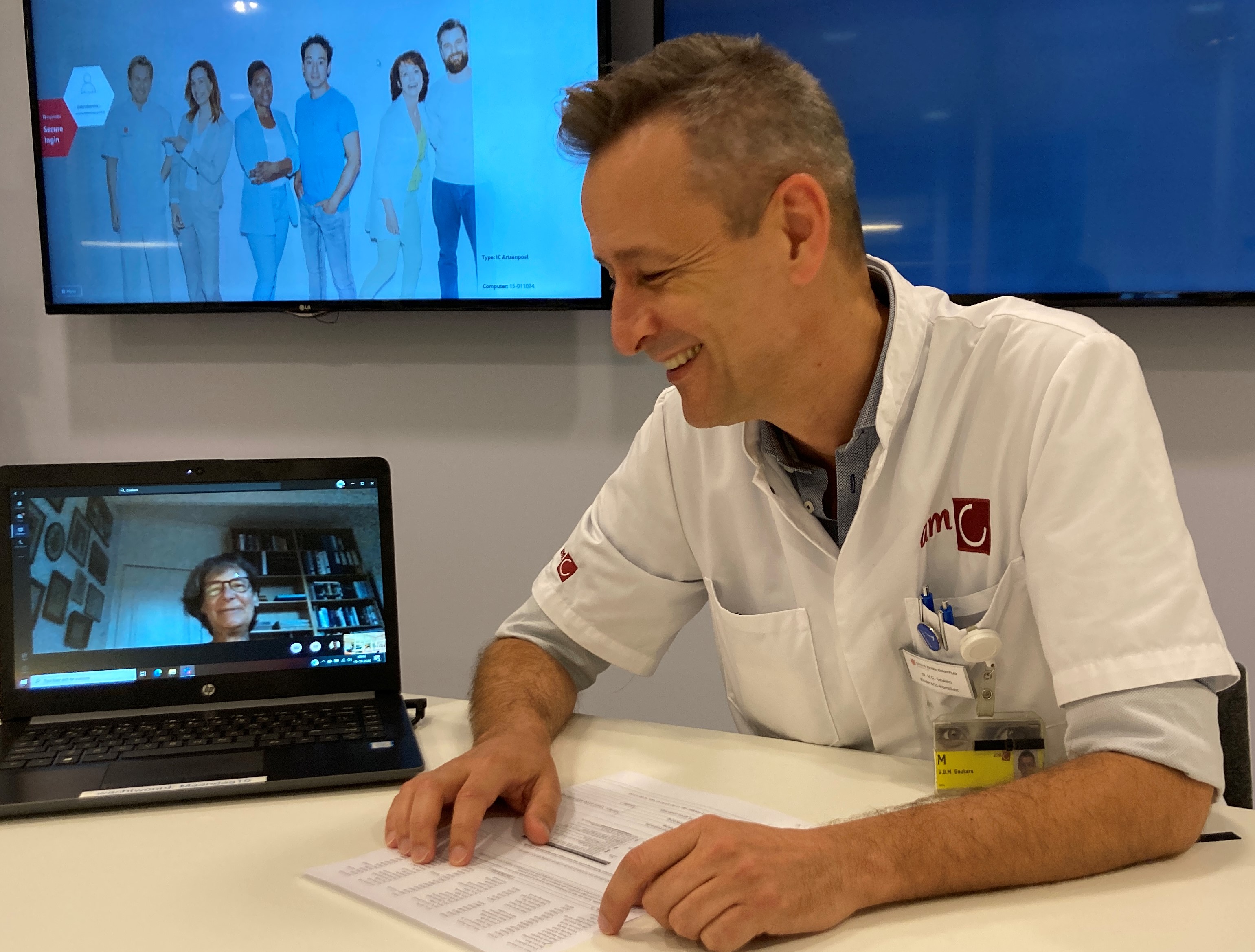 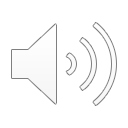 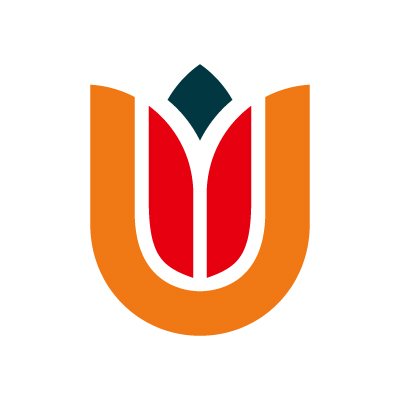 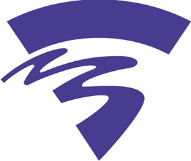 Digital IPE
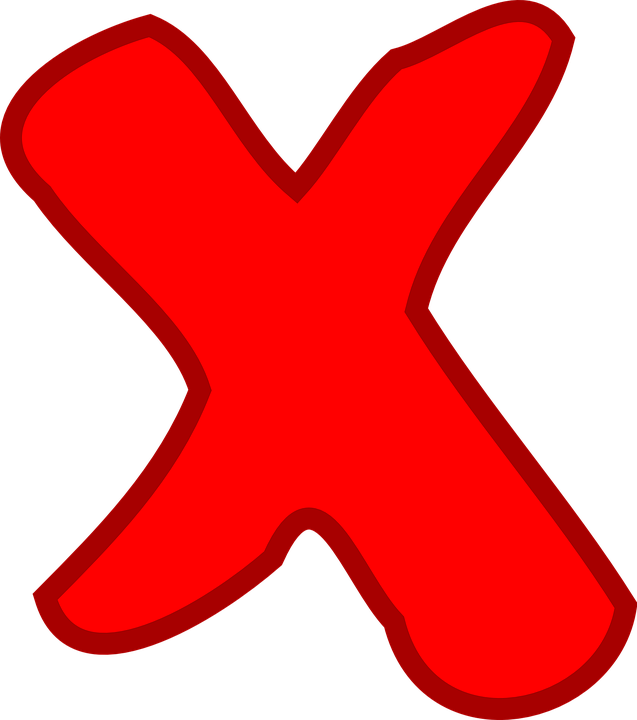 Following COVID-19 regulations for education, the undergraduate IPE could not continue physically    (later: social distancing)

Opportunity to redesign part of the IPE-course, aiming on training health students in digitalized IPC
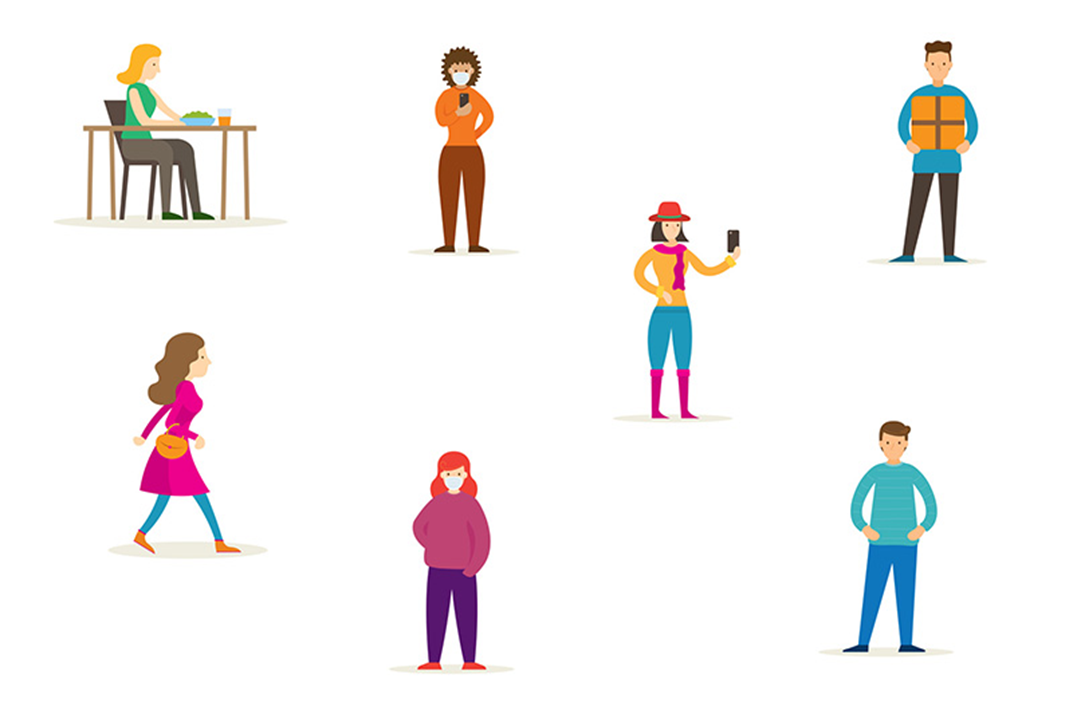 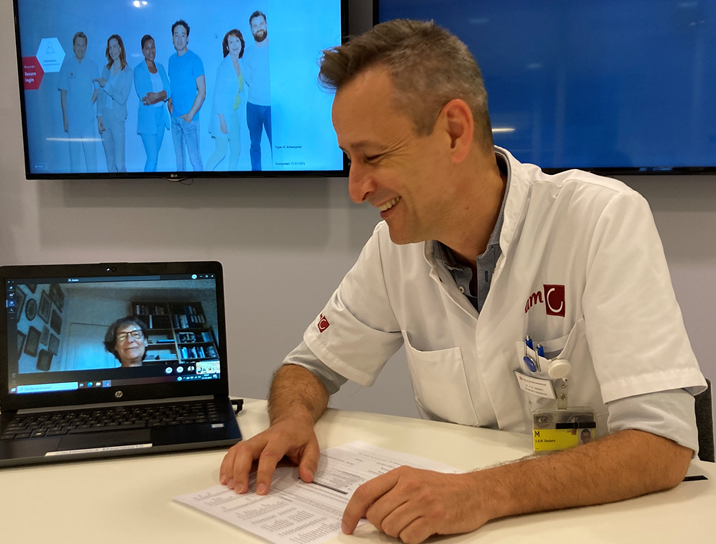 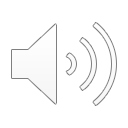 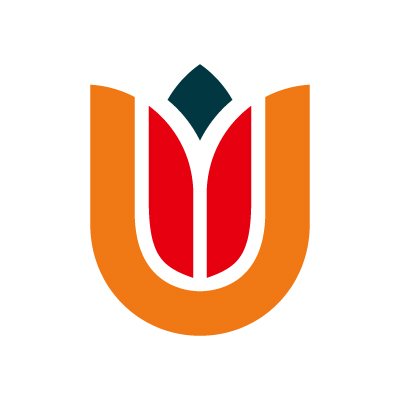 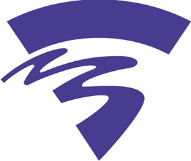 Amsterdam IPE program
I 	 WE 	TOGETHER
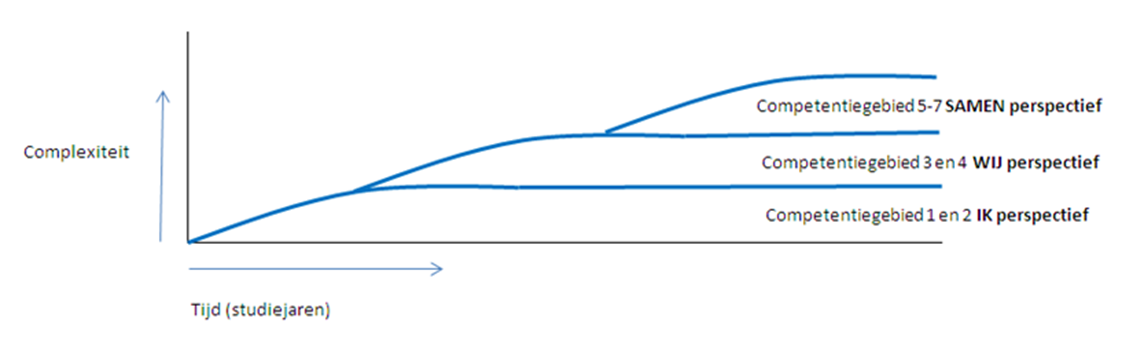 Curricula:

Medicine
Nursing
Physiotherapy
Exercise therapy
Occupational therapy
Year 1              Years 2+3	  Year 4 (=master medicine)

Observation   IPC Simulation	  IPC in authentic IP-LWP’s
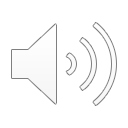 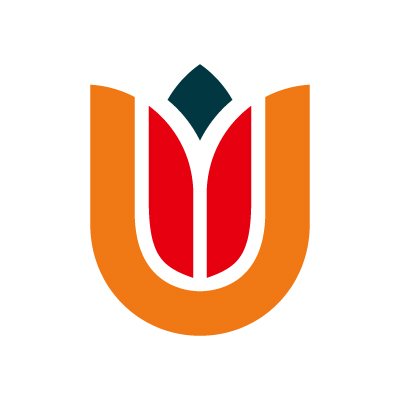 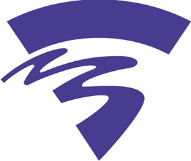 I phase: observation during internships
1
YEAR
What is the role of your future profession?
Who are the other players on the field?
What is their role?
Integration of care plan?
Transfer of leadership?
Common vocabulary?
Reflection on this experience?
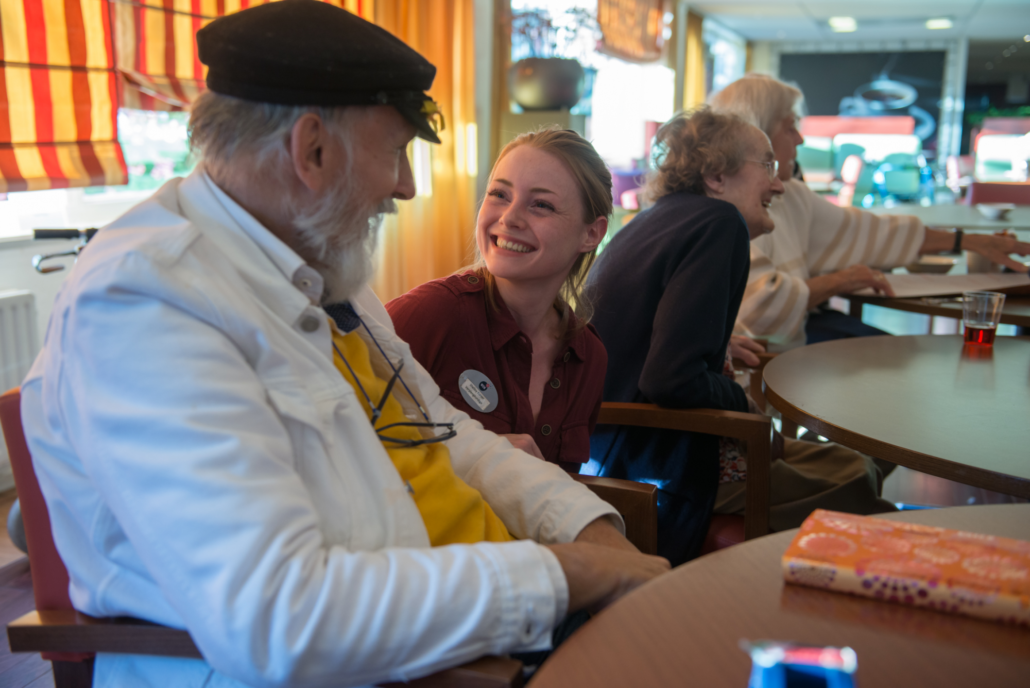 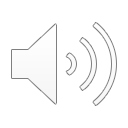 [Speaker Notes: leiderschap in eigen professie en in teams herkennen & benutten
belangen van de patiënt kunnen meewegen bij elk besluit
tegenstellingen en conflicten herkennen & hanteren]
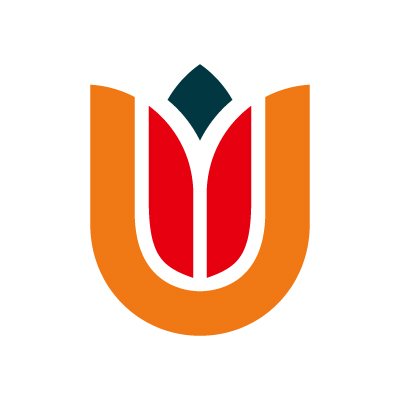 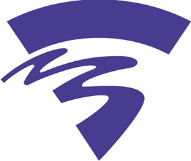 WE phase: 6x IPC simulation (blended)
2+3
YEAR
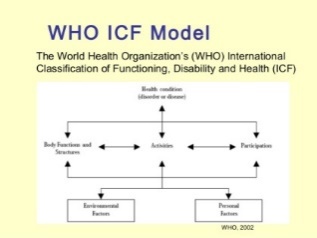 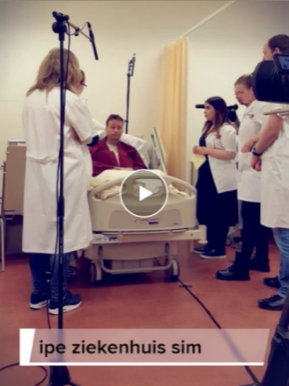 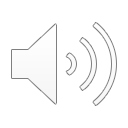 [Speaker Notes: leiderschap in eigen professie en in teams herkennen & benutten
belangen van de patiënt kunnen meewegen bij elk besluit
tegenstellingen en conflicten herkennen & hanteren]
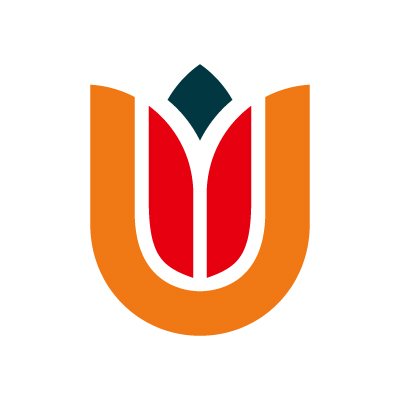 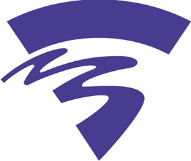 TOGETHER phase: IP-LWP internships
4>
YEAR
Maternity wards
Paediatrics
Rehabilitation centre
Nephrology ward
…
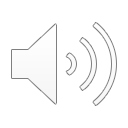 [Speaker Notes: leiderschap in eigen professie en in teams herkennen & benutten
belangen van de patiënt kunnen meewegen bij elk besluit
tegenstellingen en conflicten herkennen & hanteren]
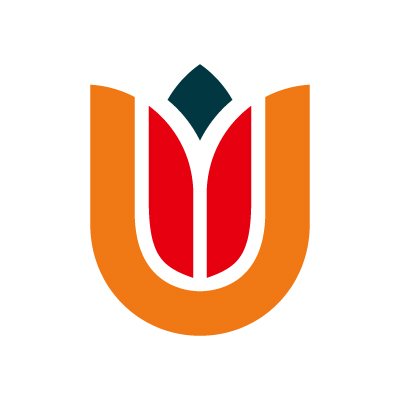 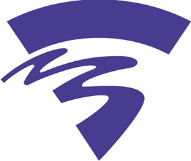 Interventions
IPE-lessons in Microsoft Teams for interprofessionally mixed groups of multi-located (homebound) students

Years 2+3 (WE phase)

Teacher support program to help (homebound) teachers moderate these virtual classrooms
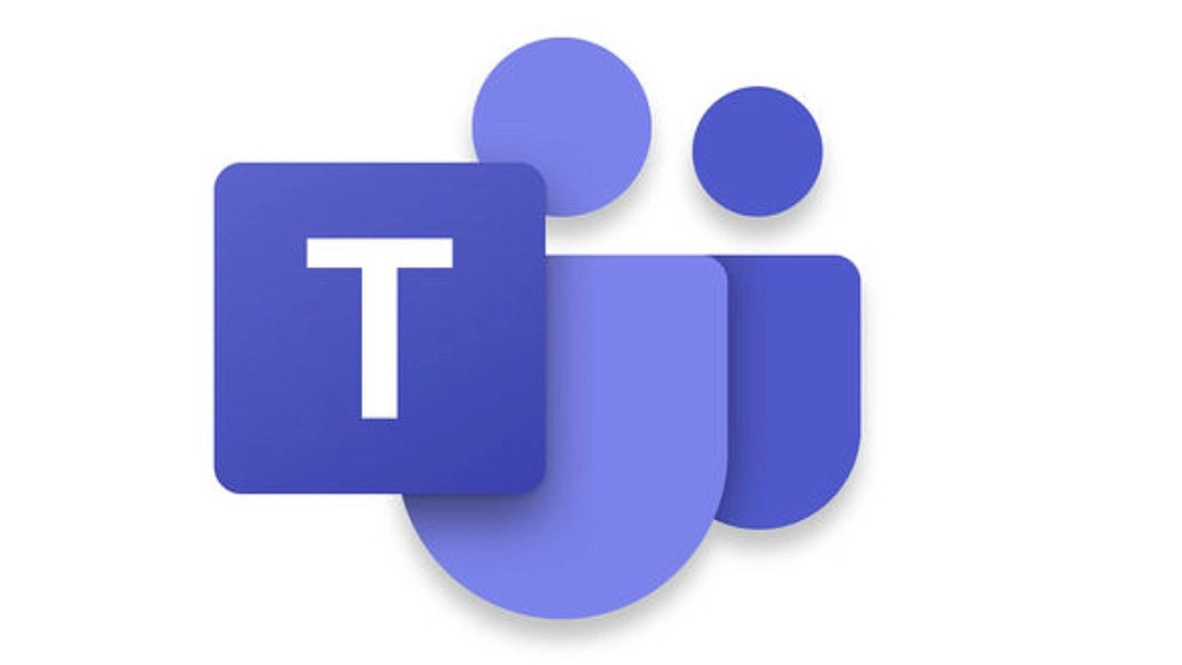 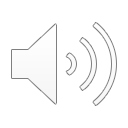 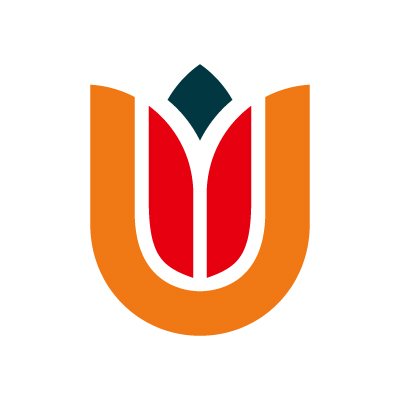 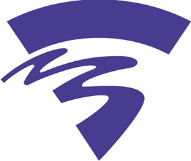 Interventions: students
Semi-structured instructions 
Uploaded in Teams group channels
Use Teams as a true collaboration platform
Use digital tools for:
planning meetings, IPC discussion, sharing screen & docs,  co-creation integral therapy plan, upload for feedback & assessment
Video-conference skills: 
cam/blur, mic/mute, discussion technique, use of sub channels           (breakout rooms), etiquettes, safety issues
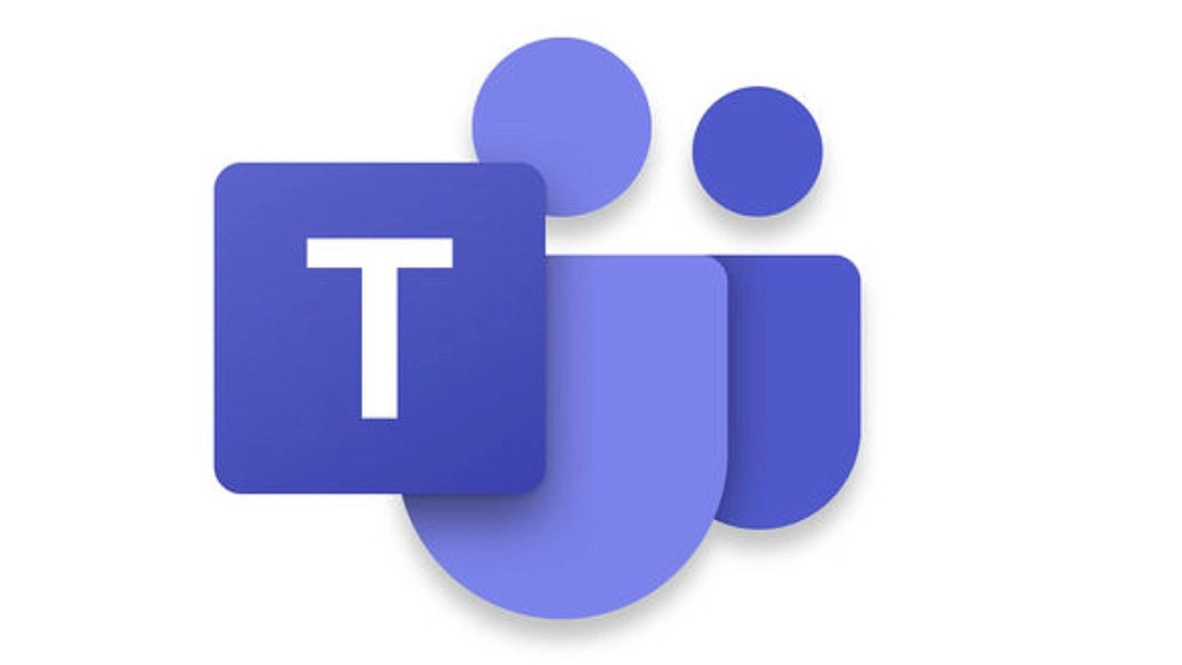 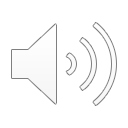 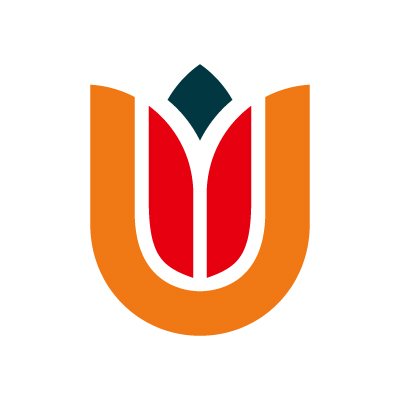 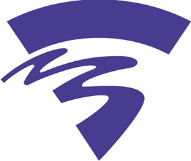 Interventions: schedule
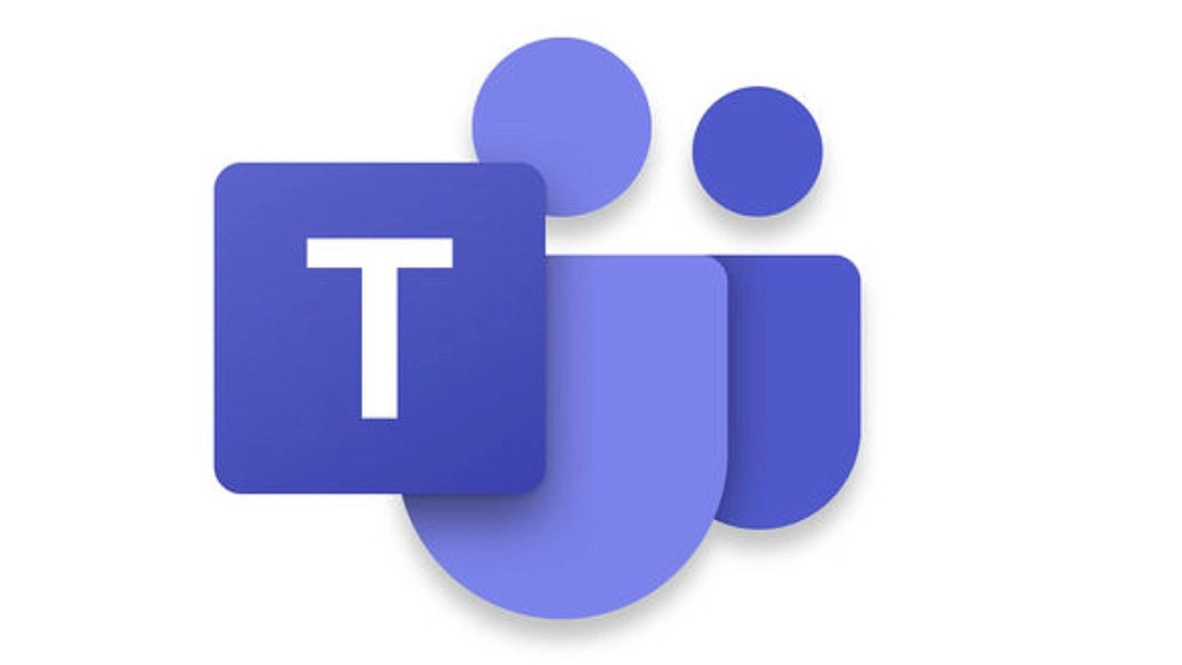 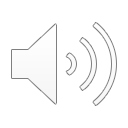 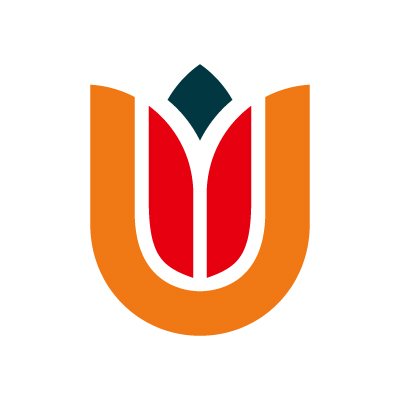 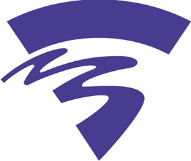 Interventions: teacher support program
Didactics:
Narrative of IPC / IPE program 
Student’s attitude towards digital education
Drawing attention / addressing individual students 
Facilitating groups in sub channels (breakout rooms)
Digital assessment (e.g. autographs)

Digitalisation
Organisation (schedules, DLE)
Technical instructions (2-step authentication, digital preparations)
Chat room for teachers (including help support)
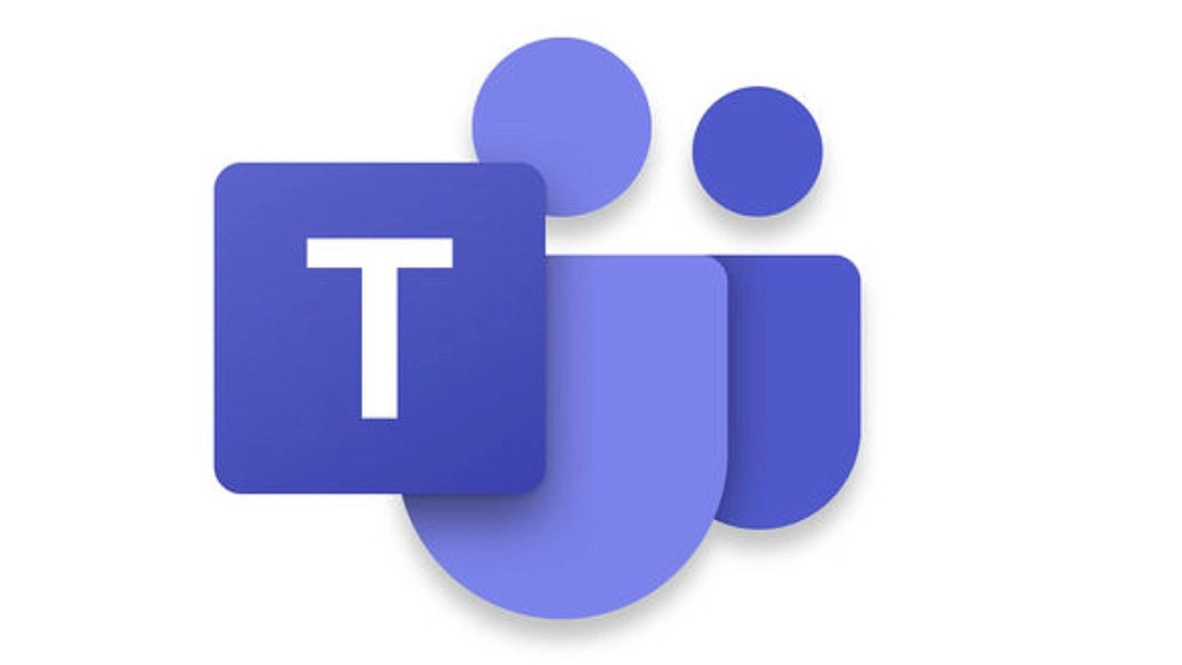 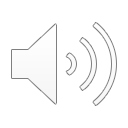 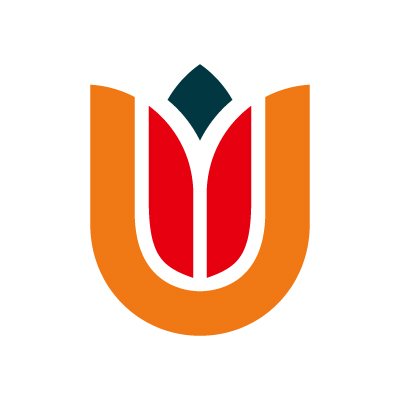 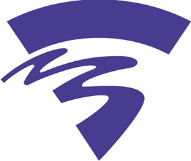 Results: students
…were able to digitally collaborate and 
…produce team-based, integral treatment plans
…are comfortable with working in a digital environment
…some recorded their team meeting for absent teacher!

…some felt uncomfortable with the semi-structured format or 
…some did not appreciate the authenticity of the learning experience
…some had technical difficulties (2-step authentication)
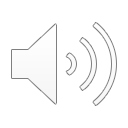 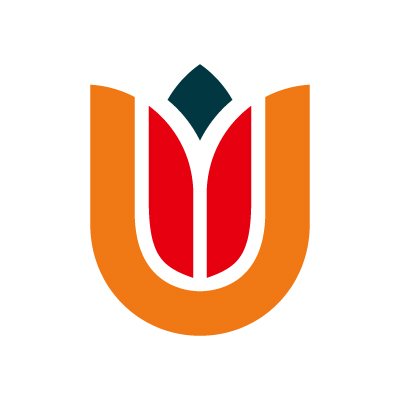 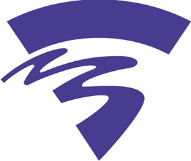 Results: teachers
…showed steep learning curves
…were able to facilitate IPE in an digital environment
…found it easier to fit into own schedules or self-quarantine
…some prefer digital over physical classes

…found it more challenging than in physical classrooms to monitor interprofessional team dynamics in sub channels (break-out rooms)
…some felt uncertain about their personal digital skills in the beginning
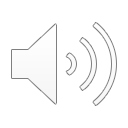 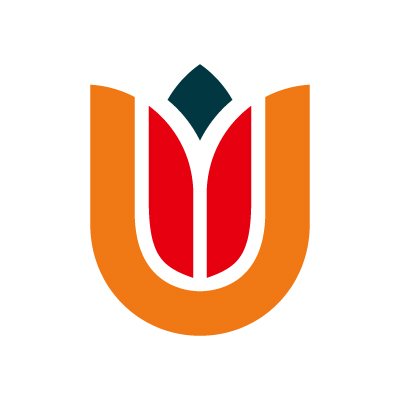 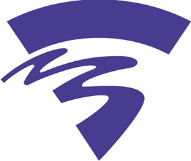 Results: digital environment
Technical:
Different versions of MS Teams in       and 
Firewall blockades between education institutions 
Wi-Fi network instability of participants

Process:
Privacy regulations (digital exchange of name files and logins)
Regulations for archiving digital products and recordings
IT-logistics: life support and helpdesk needed
Costs
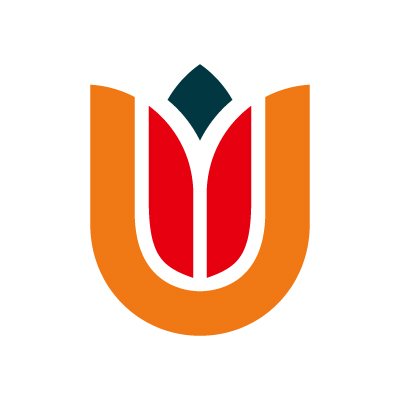 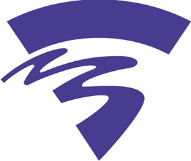 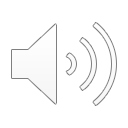 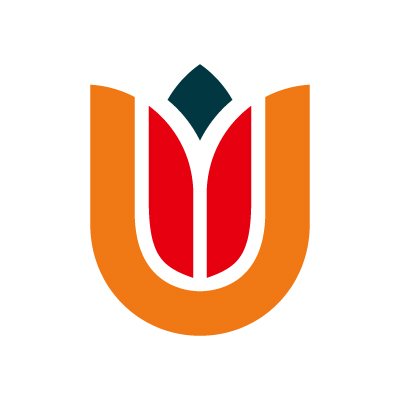 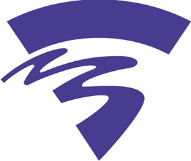 Conclusions
Digital IPE is feasible and meaningful

Creation of a real Community of Practice at one platform
Increased visibility (students and teachers)
Easier peer support (students and teachers)
Shared study material and products is nearer to whole team
Further development by co-creation (both worlds: education and healthcare)

Further study of learning outcomes of students

Attention to digital skills of teachers; facilitators’ development program

At an inter-institutional level, digital education needs to be easier facilitated
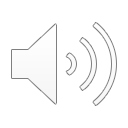 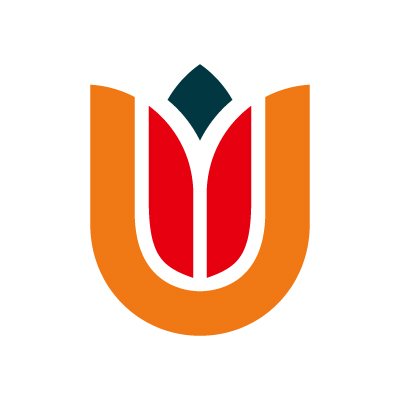 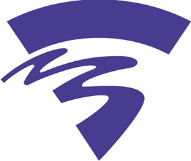 Questions
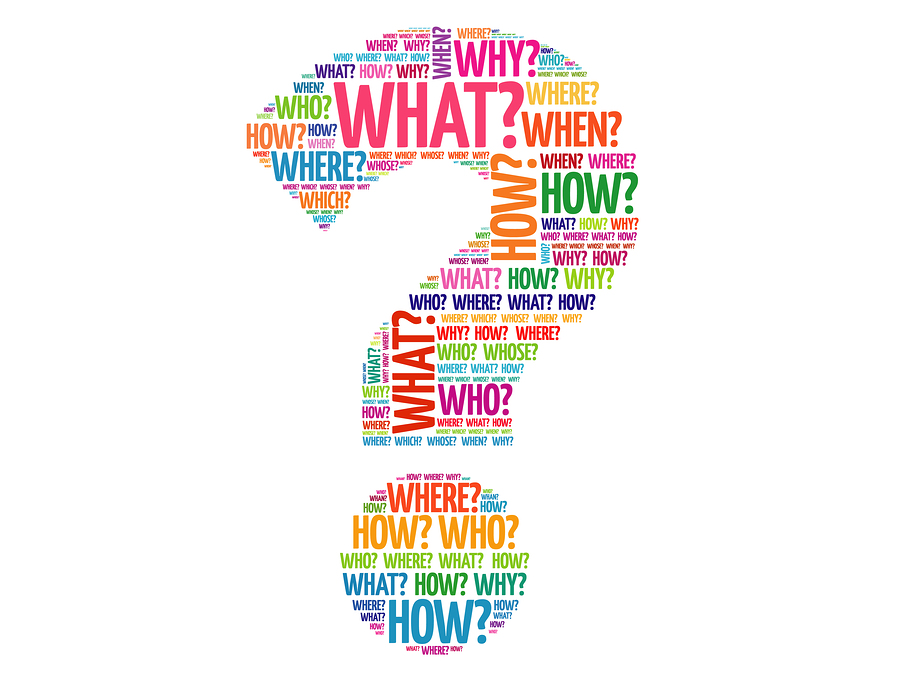 PE
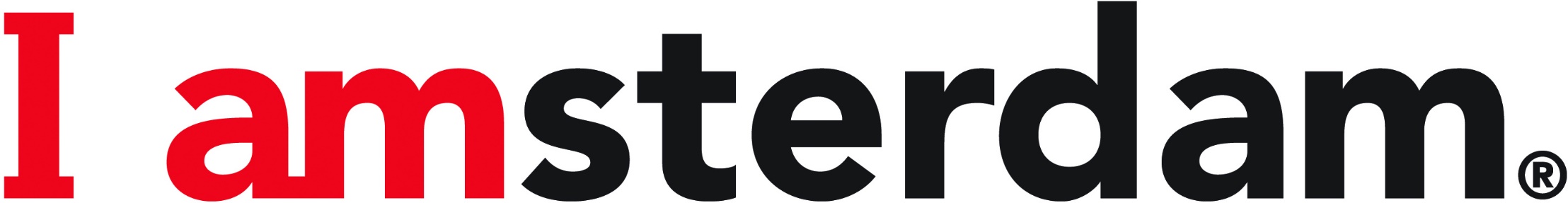 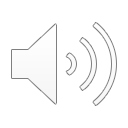